Personality Revealed…
-Putting it all together
Reveals
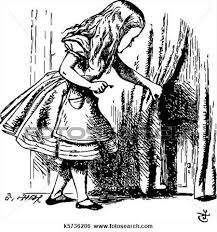 She reveals what is behind the curtain…
Traits
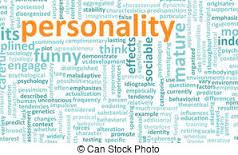 Stern
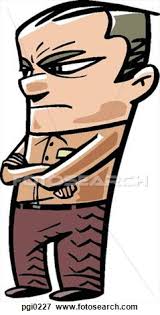 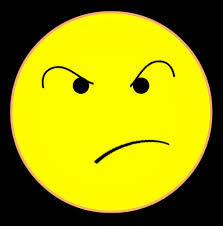 Arrogant
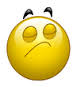 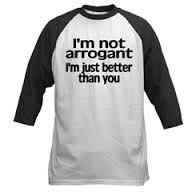 Prominent Cheekbones
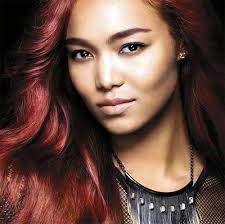 Indicates
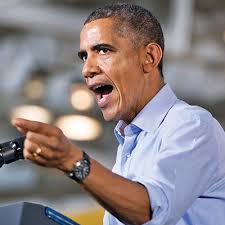 His face indicates he is angry.
Bulge
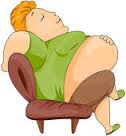 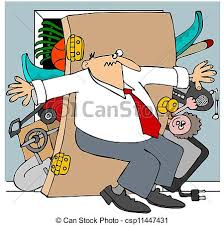 Ridicule
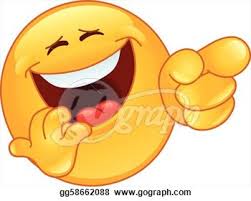 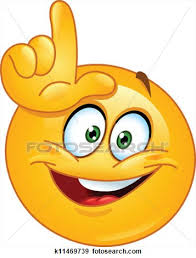 Bitter
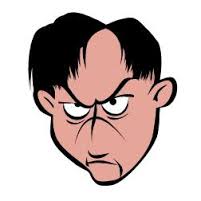